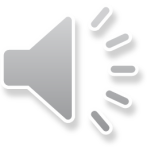 Powerpoint
Literary refreshing ppt template
Your content to play here, or through Your copy, paste in this box, and select only the text. Your content to play I, or through Your copy, paste in
This box, and select only the text.
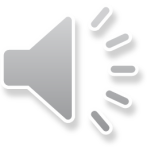 [Speaker Notes: For more templates, please follow: https://haosc.taobao.com]
Title text
1
Title text
2
Title text
3
CONTENTS
Title text
4
Title text
5
01
Title bar
Click here to enter a brief description of the column
Title bar Text
Enter your text title here
Enter your chart description text here
Enter your text title here
Enter your chart description text here
Enter your text title here
Enter your chart description text here
Enter your text title here
Enter your chart description text here
Enter your text title here
Enter your chart description text here
Title bar Text
40%
50%
70%
90%
40%
Enter your title here
Click here to enter a brief description of the column
50%
Enter your title here
Click here to enter a brief description of the column
70%
Enter your title here
Click here to enter a brief description of the column
90%
Enter your title here
Click here to enter a brief description of the column
Title bar Text
Enter your title here
Click here to enter a brief description of the column
Enter your title here
Click here to enter a brief description of the column
Enter your title here
Click here to enter a brief description of the column
Enter your title here
Click here to enter a brief description of the column
Title bar Text
Substitute name
Job Title
Substitute name
Job Title
Substitute name
Job Title
Substitute name
Job Title
Your content hits here, or by copying your text, select paste in this box and choose to keep only text.
Your content hits here, or by copying your text, select paste in this box and choose to keep only text.
Your content hits here, or by copying your text, select paste in this box and choose to keep only text.
Your content hits here, or by copying your text, select paste in this box and choose to keep only text.
Title bar Text
2019
2018
Please click here to enter a brief text introduction, concise description of the content
2017
Please click here to enter a brief text introduction, concise description of the content
2016
Please click here to enter a brief text introduction, concise description of the content
Please click here to enter a brief text introduction, concise description of the content
Title bar Text
Enter your title here
Enter your text here
Enter your title here
Enter your text here
Enter your title here
Enter your title here
Enter your title here
Enter your title here
Enter your title here
Enter your title here
Enter your text here
Enter your title here
Enter your title here
Enter your title here
Enter your text here
02
Experience in achieving results
Click here to enter a brief description of the column
Title bar Text
100
90
80
70
60
50
40
30
20
10
10
20
30
40
50
60
70
80
90
100
A
Text
Text
B
Text
Text
C
Text
Text
D
Text
Text
E
Text
Text
F
Text
Text
G
Text
Text
A comprehensive description of the above chart is entered here, and a comprehensive description of the above chart is entered here. Enter a description of the above chart here, enter a comprehensive description of the above chart here, enter a comprehensive description of the above chart, in this entry into the above chart of the comprehensive description description.
Title bar Text
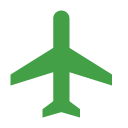 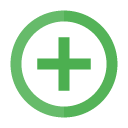 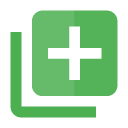 Add a title
Add a title
Add a title
Click to enter the summary text content, the text content needs to refine the description of the sub-item content
Click to enter the summary text content, the text content needs to refine the description of the sub-item content
Click to enter the summary text content, the text content needs to refine the description of the sub-item content
Title bar Text
TEXT HERE
TEXT HERE
Please enter your text here
Or copy your text and paste
Please enter your text here
Or copy your text and paste
Text
TEXT HERE
TEXT HERE
Please enter your text here
Or copy your text and paste
Please enter your text here
Or copy your text and paste
Title bar Text
Text 2
Text 3
Text 4
Text 5
Text 1
Text
Text
Text
Add text
Add text
Add text
Add text
Add text
Add text
Add text
Add text
Add text
Text
Text
Title bar Text
Please enter your text here, or copy your text paste please enter your text here, or copy your text paste
Please enter your text here, or copy your text paste please enter your text here
Please enter your text here, or copy your text paste please enter your text here
Please enter your text here, or copy your text paste please enter your text here
Please enter your text here, or copy your text paste please enter your text here
Title bar Text
Please enter your text content data here
Please enter your text content data here
Add content
Add content
Add content
Add content
Please enter your text content data here
Please enter your text content data here
Title bar Text
Add a title
Add a title
Your content is hit here, or by copying your text
A comprehensive description of the above chart is entered here
A description of the above chart is entered here
Your content is hit here, or by copying your text
Add a title
Add a title
03
The lack of work
Click this input text point for this input text point this loss
Into the text point this input text
Title bar Text
Add to
Label
Click here to enter the content
Add to
Label
Enter a description of the above chart here, enter a description of the above chart, and enter a description of the above chart here.
Click here to enter the content
A comprehensive description of the above chart is entered here, and a comprehensive description of the above chart is entered here.
Add text content
Click here to enter the content
Enter a description of the above chart here, enter a description of the above chart, and enter a description of the above chart here.
Title bar Text
Enter your text title here
Enter your chart description text here, enter your chart description text here, enter your chart description text here, and enter your chart description text here
Enter your text title here
Enter your chart description text here, enter your chart description text here, enter your chart description text here, and enter your chart description text here
Enter your text title here
Enter your chart description text here, enter your chart description text here, enter your chart description text here, and enter your chart description text here
Enter your text title here
Enter your chart description text here, enter your chart description text here, enter your chart description text here, and enter your chart description text here
Title bar Text
Add your text
Add your text
Add your text
Add your text
Text content needs to be summarized and refined, suggested to be related to the title and in line with the overall language style, language description as concise and vivid as possible.
Text content needs to be summarized and refined, suggested to be related to the title and in line with the overall language style, language description as concise and vivid as possible.
Text content needs to be summarized and refined, suggested to be related to the title and in line with the overall language style, language description as concise and vivid as possible.
Text content needs to be summarized and refined, suggested to be related to the title and in line with the overall language style, language description as concise and vivid as possible.
Title bar Text
Text content needs to be summarized and refined, suggested to be related to the title and in line with the overall language style, language description as concise and vivid as possible.
Text content needs to be summarized and refined, suggested to be related to the title and in line with the overall language style, language description as concise and vivid as possible.
Add text
2
1
3
4
Text content needs to be summarized and refined, suggested to be related to the title and in line with the overall language style, language description as concise and vivid as possible.
Text content needs to be summarized and refined, suggested to be related to the title and in line with the overall language style, language description as concise and vivid as possible.
Title bar Text
Text content needs to be summarized and refined, suggested to be related to the title and in line with the overall language style, language description as concise and vivid as possible.
Text
Text content needs to be summarized and refined, suggested to be related to the title and in line with the overall language style, language description as concise and vivid as possible.
Text
Text content needs to be summarized and refined, suggested to be related to the title and in line with the overall language style, language description as concise and vivid as possible.
Text
Title bar Text
Click Add Title
Click here to add text
Click here to add text
Click here to add text
Click Add Title
Click Add Title
Click here to add text
Click Add Title
04
Analysis of the current situation
Click here to enter a brief description of the column
Title bar Text
Please enter your title
Please enter your title
Click here to enter a brief description of the column
Macro Benefits
Performance Three
Macro Benefits
Performance of A
Click here to enter a brief description of the column
Macro Benefits
Performance Two
Please enter your title
Click here to enter a brief description of the column
Title bar Text
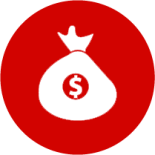 Click Add text content, the content is briefly detailed
, And succinctly describe the summary of the content.
Click Add text content
Click Add text content, the content is briefly detailed
, And succinctly describe the summary of the content.
Click Add text content, the content is briefly detailed
, And succinctly describe the summary of the content.
2015
2014
2013
2012
0.5 Second delay character, none
Meaning, can be deleted.
Title bar Text
Add text content
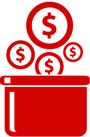 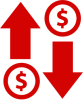 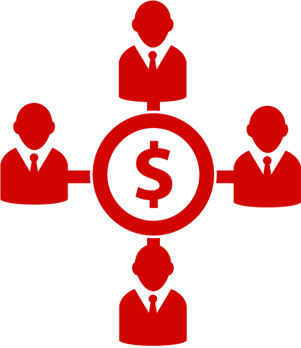 Add text content
Add text content
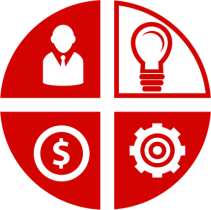 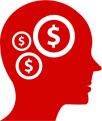 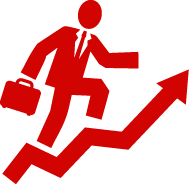 Add text content
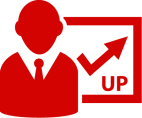 Add text content
Add text content
Add text content
0.5 Second delay character, none
Meaning, can be deleted.
Title bar Text
Click Add text content, content Jane
To be detailed and concise about the content of the narrative
Profile.
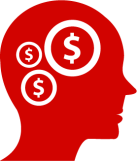 Click Add text content, content Jane
To be detailed and concise about the content of the narrative
Profile.
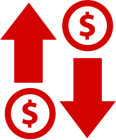 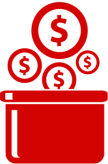 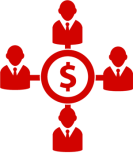 Click Add text content, content Jane
To be detailed and concise about the content of the narrative
Profile.
Click Add text content, content Jane
To be detailed and concise about the content of the narrative
Profile.
0.5 Second delay character, none
Meaning, can be deleted.
Title bar Text
Click to record
Into content
Click to record
Into content
Click here to enter a title
Text content needs to be summarized and refined, suggested to be related to the title and in line with the overall language style, language description as concise and vivid as possible.
Click here to enter a title
Text content needs to be summarized and refined, suggested to be related to the title and in line with the overall language style, language description as concise and vivid as possible.
Click to record
Into content
Click to record
Into content
Click here to enter a title
Text content needs to be summarized and refined, suggested to be related to the title and in line with the overall language style, language description as concise and vivid as possible.
Click here to enter a title
Text content needs to be summarized and refined, suggested to be related to the title and in line with the overall language style, language description as concise and vivid as possible.
Title bar Text
Add a title
ClickAdd text
ClickAdd text
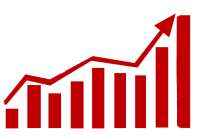 Add a title
Add a title
ClickAdd text
ClickAdd text
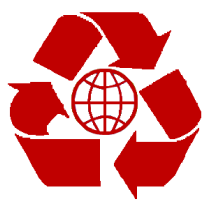 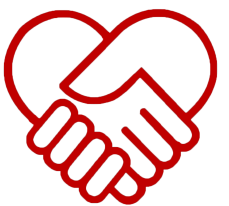 ClickAdd text
ClickAdd text
Title bar Text
Project Summary
Click here to add text
Project Summary
Click here to add text
Add content
Project Summary
Click here to add text
Project Summary
Click here to add text
Project Summary
Click here to add text
Project Summary
Click here to add text
05
Title text
Click here to enter a brief description of the column
Title bar Text
A comprehensive description of the above chart is entered here, in which a comprehensive description of the above chart is entered.
Part 01
Part 02
A comprehensive description of the above chart is entered here, in which a comprehensive description of the above chart is entered.
Part 03
A comprehensive description of the above chart is entered here, in which a comprehensive description of the above chart is entered.
Part 04
A comprehensive description of the above chart is entered here, in which a comprehensive description of the above chart is entered.
A comprehensive description of the above chart is entered here, in which a comprehensive description of the above chart is entered.
Title bar Text
Click Enter title
Important Events1
100%
Click Enter title
Important Events2
Important Events3
Click to enter the content of the brief text, text content needs to be summarized and refined, without redundant text modification, concise description of the sub-item content.
Click Enter title
60%
Click to enter the content of the brief text, text content needs to be summarized and refined, without redundant text modification, concise description of the sub-item content.
50%
Click to enter the content of the brief text, text content needs to be summarized and refined, without redundant text modification, concise description of the sub-item content.
Title bar Text
Enter your text title here
Enter your chart description text here and enter your chart description text here
Enter your text title here
Enter your chart description text here and enter your chart description text here
Enter your text title here
Enter your chart description text here and enter your chart description text here
Enter your text title here
Enter your chart description text here and enter your chart description text here
Enter your text title here
Enter your chart description text here and enter your chart description text here
Enter your text title here
Enter your chart description text here and enter your chart description text here
Title bar Text
Enter your text here
Enter your text here
Enter your text here
Enter your text here
Enter your text here
Enter your text here
Enter your text here
Enter your text here
Title bar Text
Enter your title here
Enter your text here and enter your text here
Enter your title here
Enter your text here and enter your text here
Enter your title here
Enter your text here and enter your text here
Enter your title here
Enter your text here, enter your text here, enter your text here, enter your text here, enter your text here
Enter your title here
Enter your text here and enter your text here
Enter your title here
Enter your text here, enter your text here, enter your text here, enter your text here, enter your text here
Enter the content here, enter the content here, enter the content here, enter the content here, enter the content in this, enter the content here, enter the content here, enter the content here, enter the content here
Powerpoint
Thank you for watching
Your content to play here, or through Your copy, paste in this box, and select only the text. Your content to play I, or through Your copy, paste in
This box, and select only the text.